Reporting and Metrics
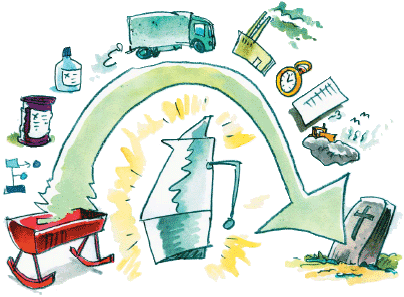 “Cradle-to-Grave”
“Cradle-to-Shelf”

Comprehensive Evaluation of Impact
Source: Wikipedia
Life-Cycle Assessment
A life-cycle assessment (LCA, also known as life-cycle analysis, ecobalance, and cradle-to-grave analysis) is a technique to assess environmental impacts associated with all the stages of a product's life from-cradle-to-grave.
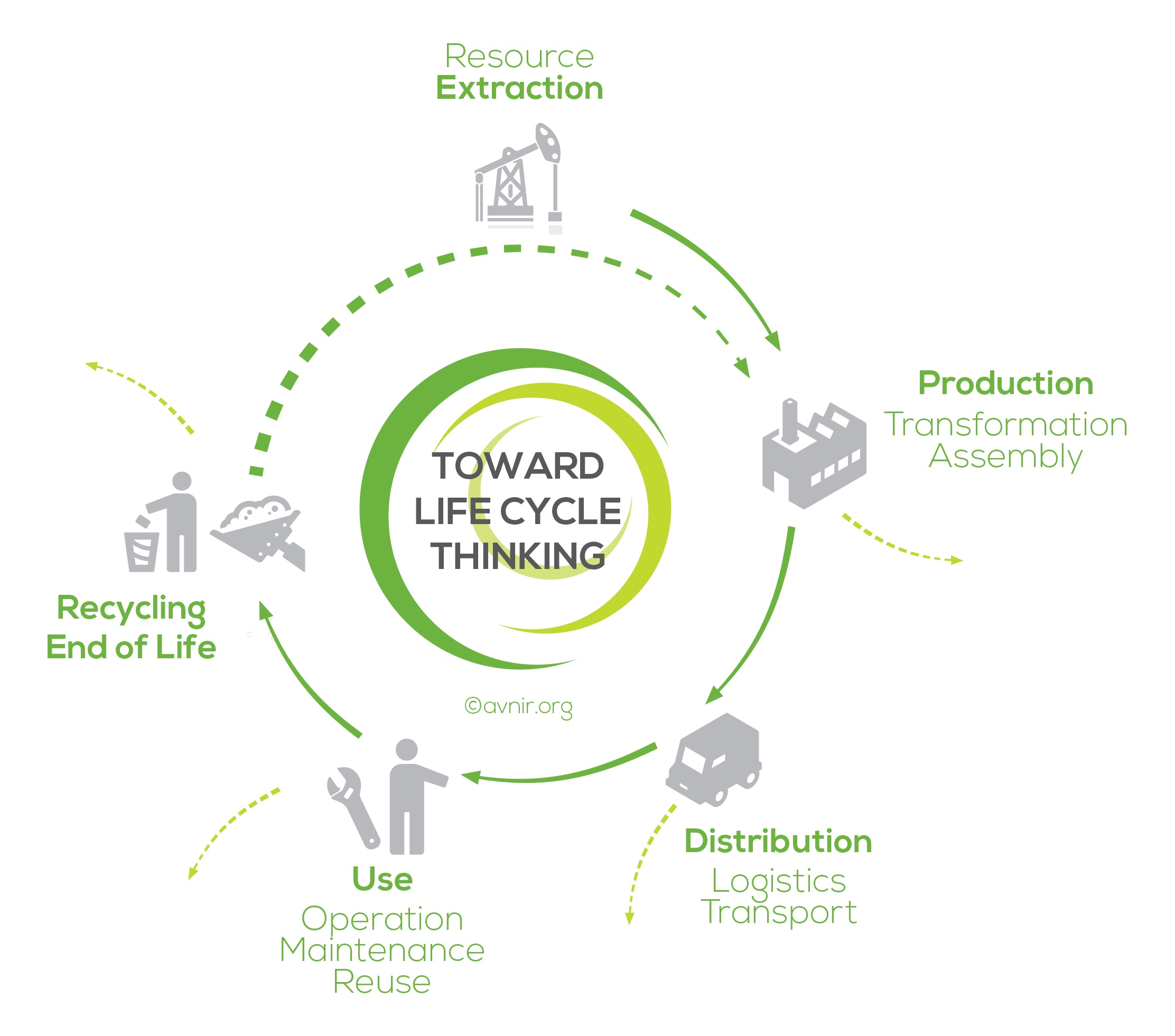 (i.e., from raw material extraction through materials processing, manufacture, distribution, use, repair and maintenance, and disposal or recycling)
- potential impacts, to be analyzed by LCA
Check out: http://www.avnir.org/EN/
Life-Cycle Assessment
Two attributes make LCA distinct and useful as an analytical tool:
Whole system consideration of the total product life-cycle.
Presentation of tradeoffs among multiple environmental issues.

LCA is quantitative (within limits)
Goal and Scope
Interpretation
The Four Steps of an LCA
Inventory Analysis
Goal and Scope Definition (ISO 14040)
The Life-Cycle Analysis (ISO 14041) - What are the energy, raw materials, emissions, and wastes? What data is needed?
Life-Cycle Impact Assessment (ISO 14042) - Assess environmental impacts identified in the life-cycle inventory.
Life-Cycle Improvement - (ISO 14043) Identify opportunities to reduce the environmental impacts by modification of the life-cycle inventory.

ISO1400 link provided for reference only.
Impact Assessment
Phases
Portions of LCA procedure
https://www.iso.org/standard/37456.html
What is ISO?
ISO is an independent, non-governmental international organization with a membership of 162 national standards bodies.
It is an organization setting international standards.
ISO also publishes technical reports, technical specifications, publicly available specifications and guides.
Life-Cycle Inventory
Each process is subdivided into the unit processes/steps, where a detailed input/output analysis is conducted.
Process materials, 
reagents, solvents, & 
catalysts (including
reuse & recycle 
from another stage).
Energy
Raw Material Inputs
Reuse/Recycle
Primary Product
Unit Process
Includes reuse
and recycle of
materials from
another stage.
Useful Co-Product
Waste
Treatment &
Disposal
Fugitive &
Untreated Waste
Scope of ISO 14040
ISO 14040 contains general information on:
Goal and scope of LCA
LCI phase
LCIA phase
Interpretation phase
Reporting and critical review
Limitations
Relationship between phases
Conditions for use of value choices and optional elements
Normative references: Need to use 14044 to apply 14040
Phases of a LCA
Life-Cycle Inventory
An input/output analysis is required for each process.
Data Needs		Input/Output Analysis
Inputs
Outputs
Raw Material Acquisition
Water
Effluent

Airborne 
Emissions

Solid Wastes

Other 
Environmental
Releases

Useable 
Products
Manufacturing, Processing, & Formulation
Energy
Distribution & Transportation
Use/Re-Use/Maintenance
Raw Materials
Recycle
Waste Management
System Boundary
Life-Cycle Inventory
A theoretical case study: Styrofoam vs Popcorn 







Which has the least environmental impact for packaging purposes?
Renewable source
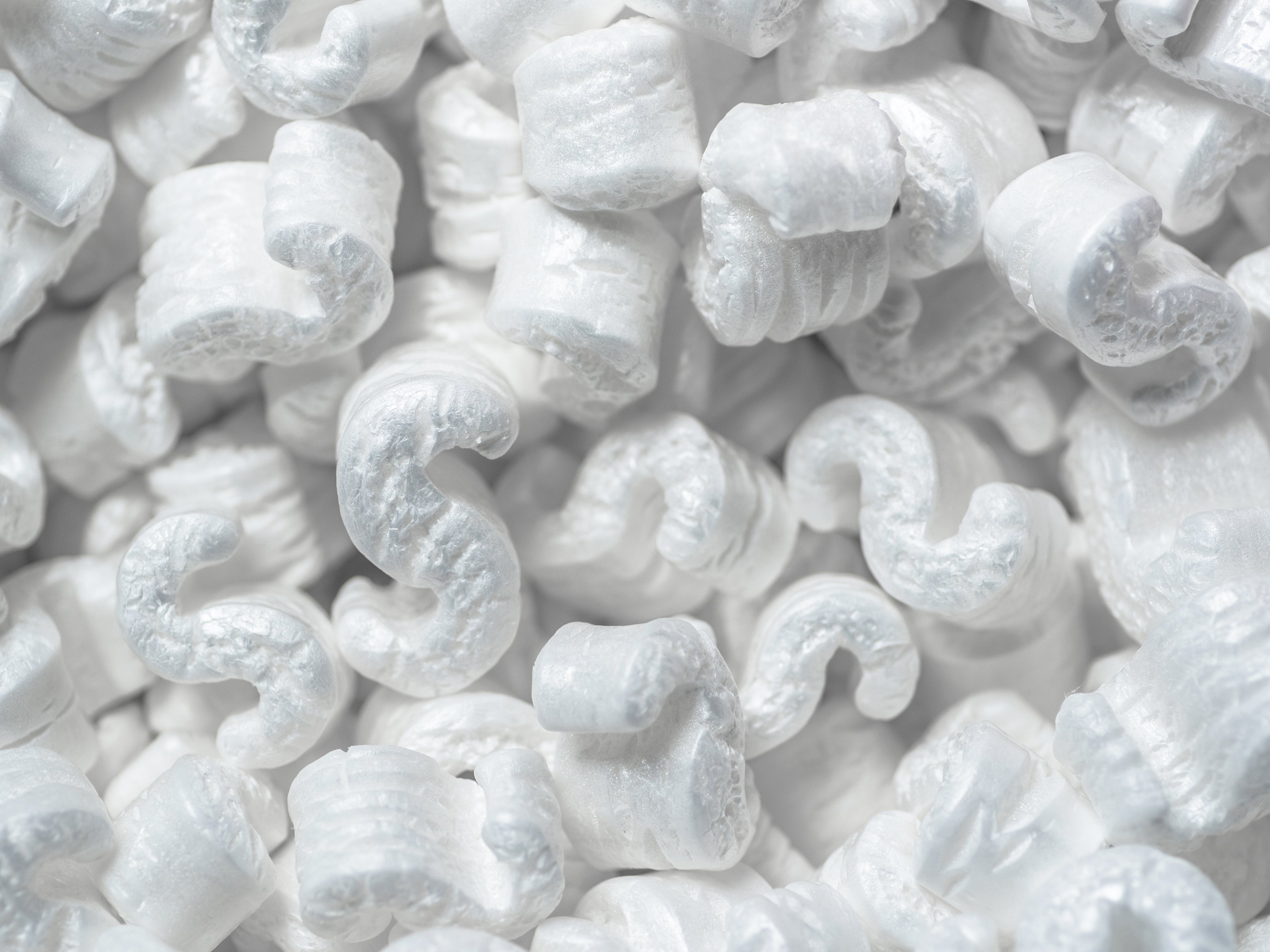 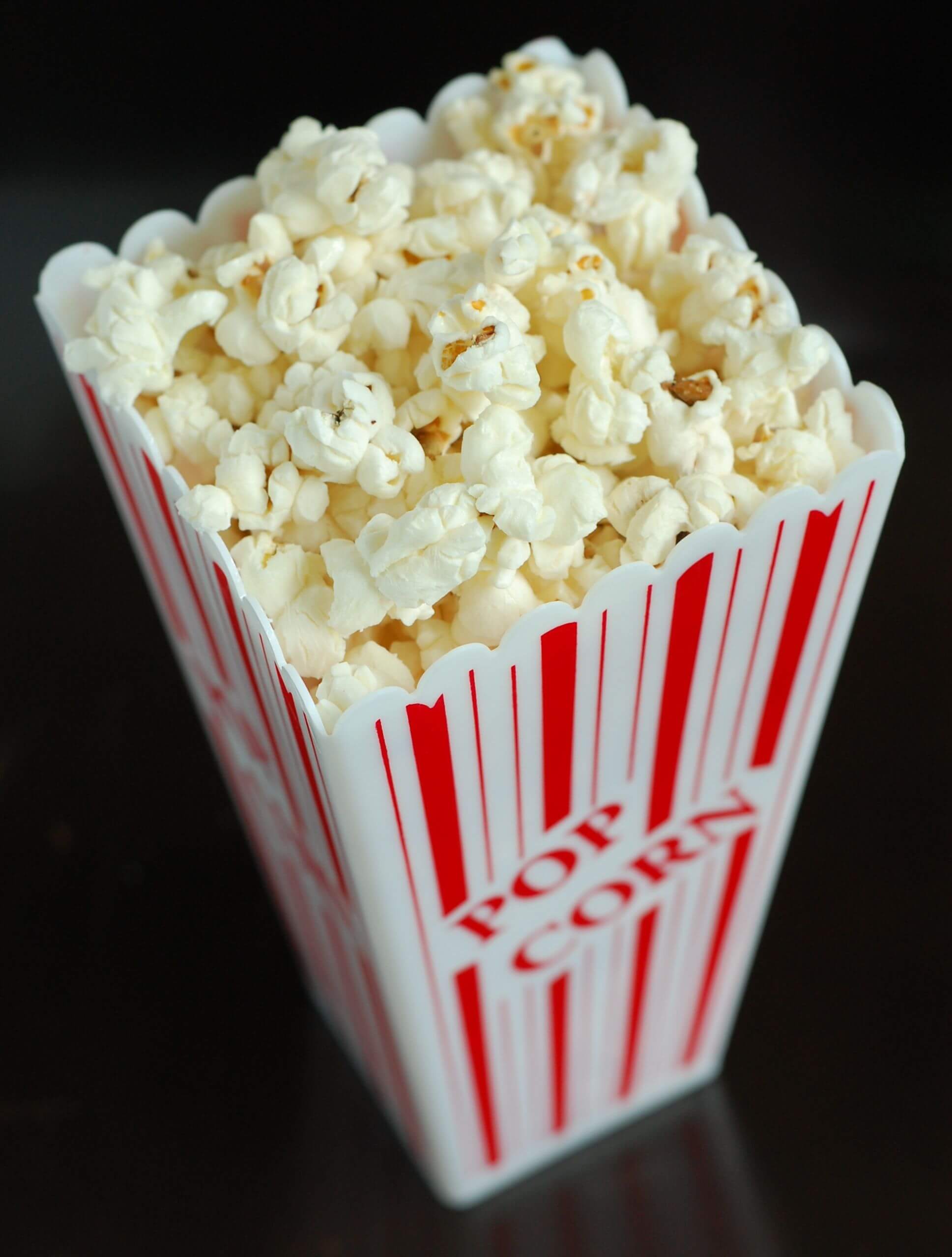 Jolliet, O., Cotting, K., Drexler, C., & Farago, S.Agriculture, ecosystems & environment 49.3 (1994): 253-266.
https://www.readersdigest.ca/home-garden/tips/5-things-do-styrofoam/
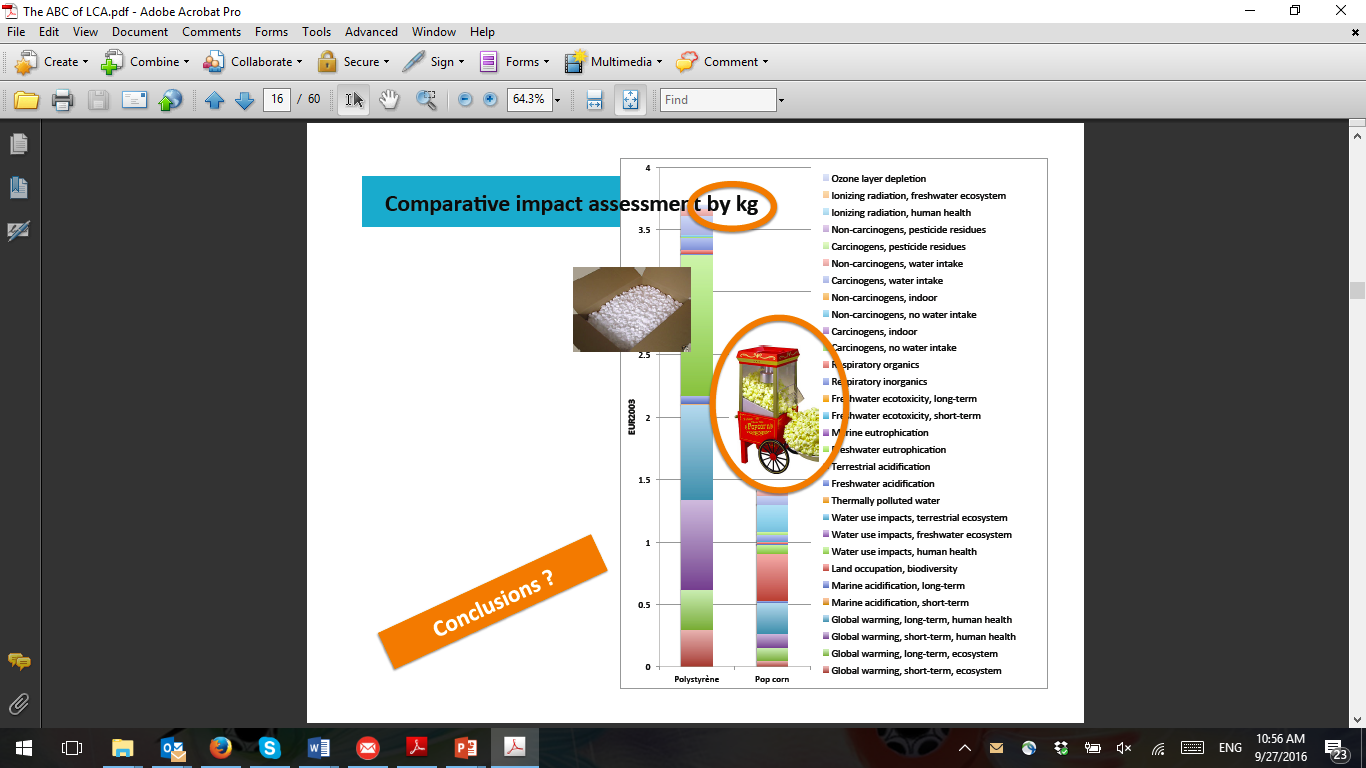 From Cecile Bulle @CIRAIG
10
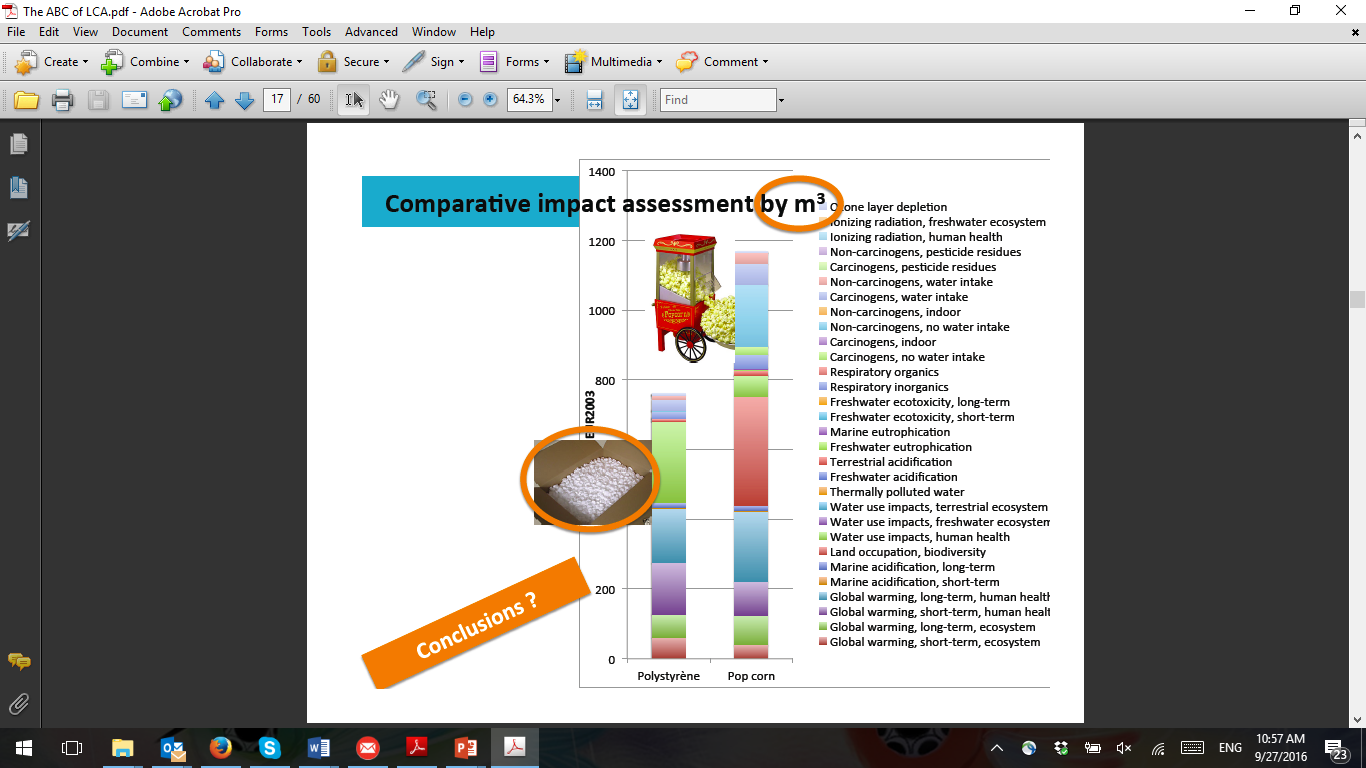 The relevant function unit here is the volume!
It’s essential to define well the functional unit  for validity of conclusions!
11
From Cecile Bulle @CIRAIG
Life-Cycle Inventory
In the 1990s Procter & Gamble launched a project to perform the LCA of laundry
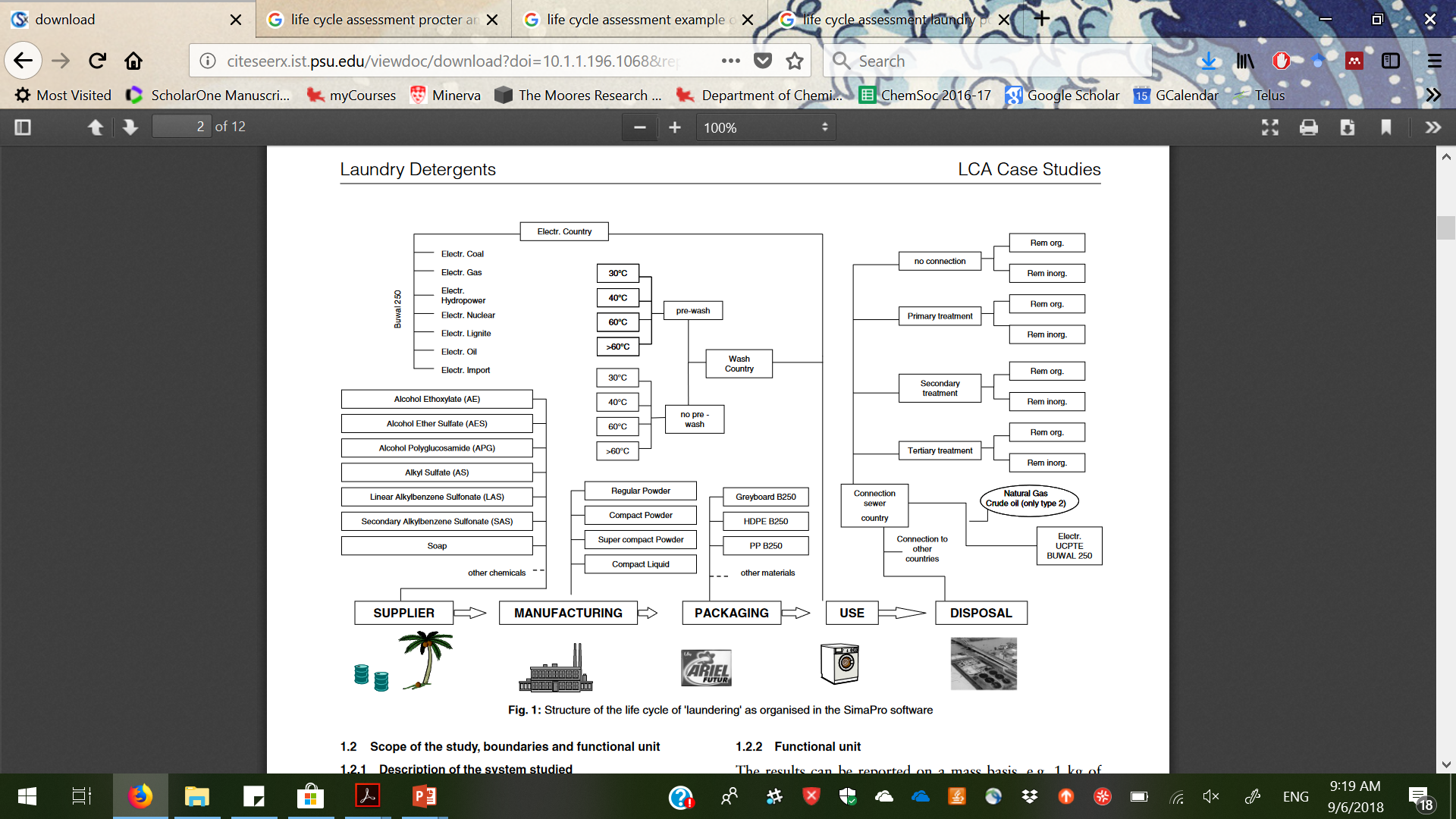 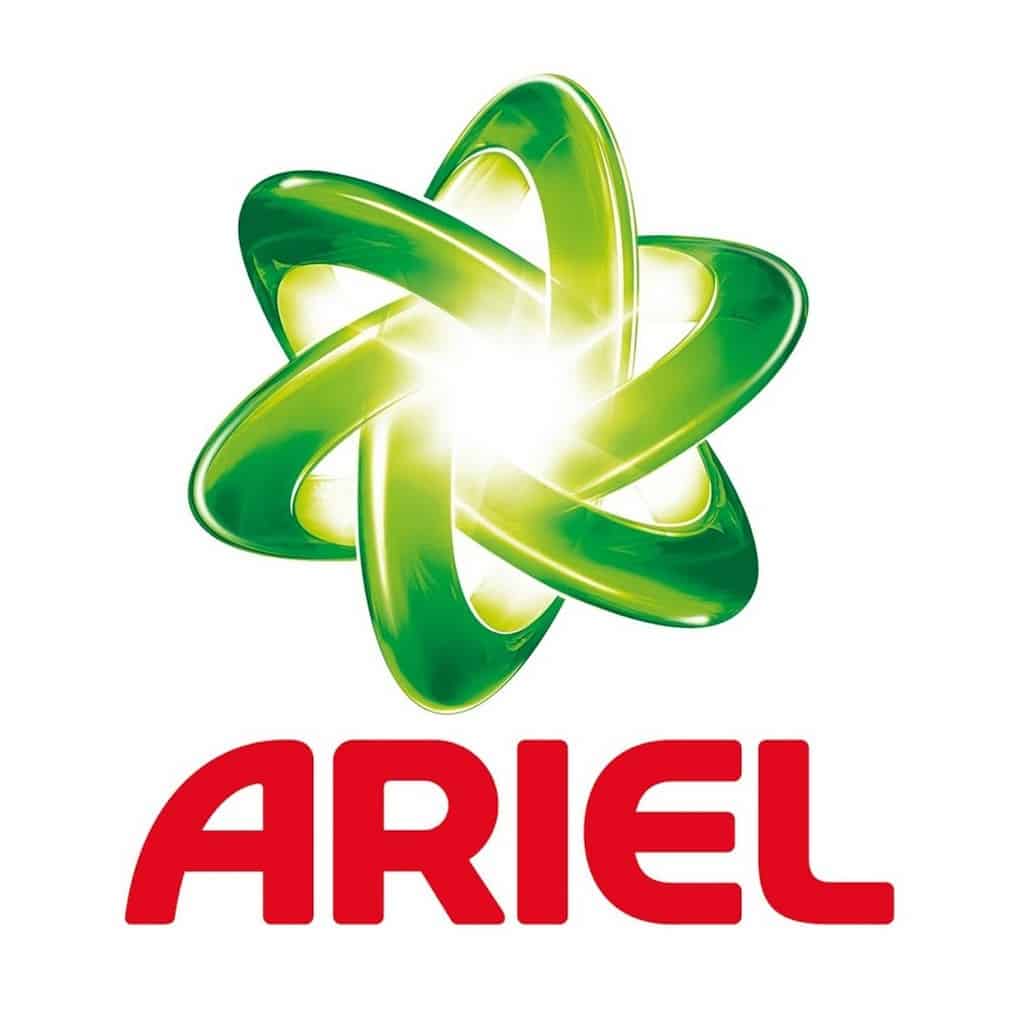 Note: study done using Belgium in model
E. Saouter, G. Van Hoof. The International Journal of Life Cycle Assessment 7.2 (2002): 103-114.
Life-Cycle Inventory
In the 1990s Procter & Gamble launched a project to perform the LCA of laundry
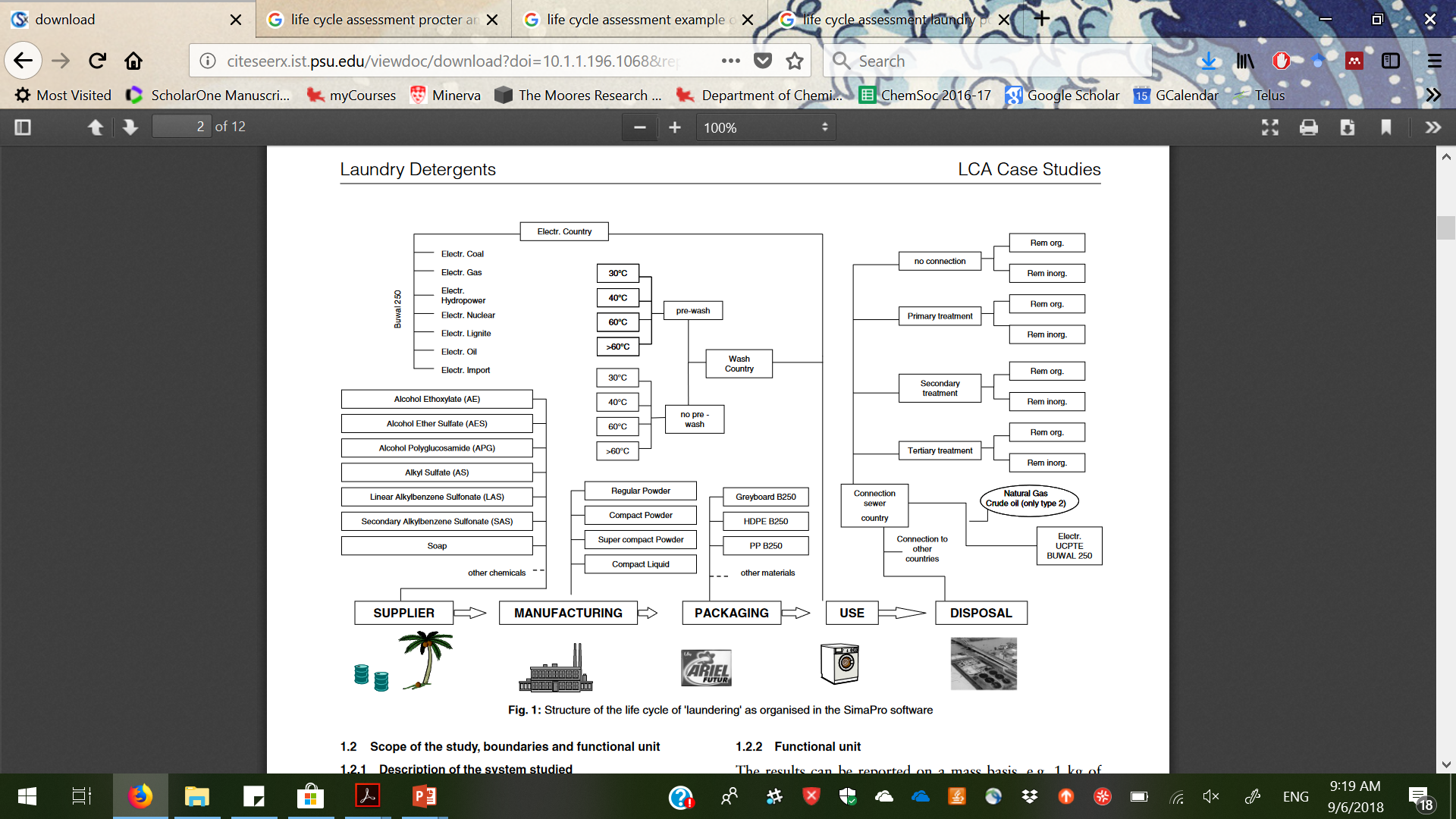 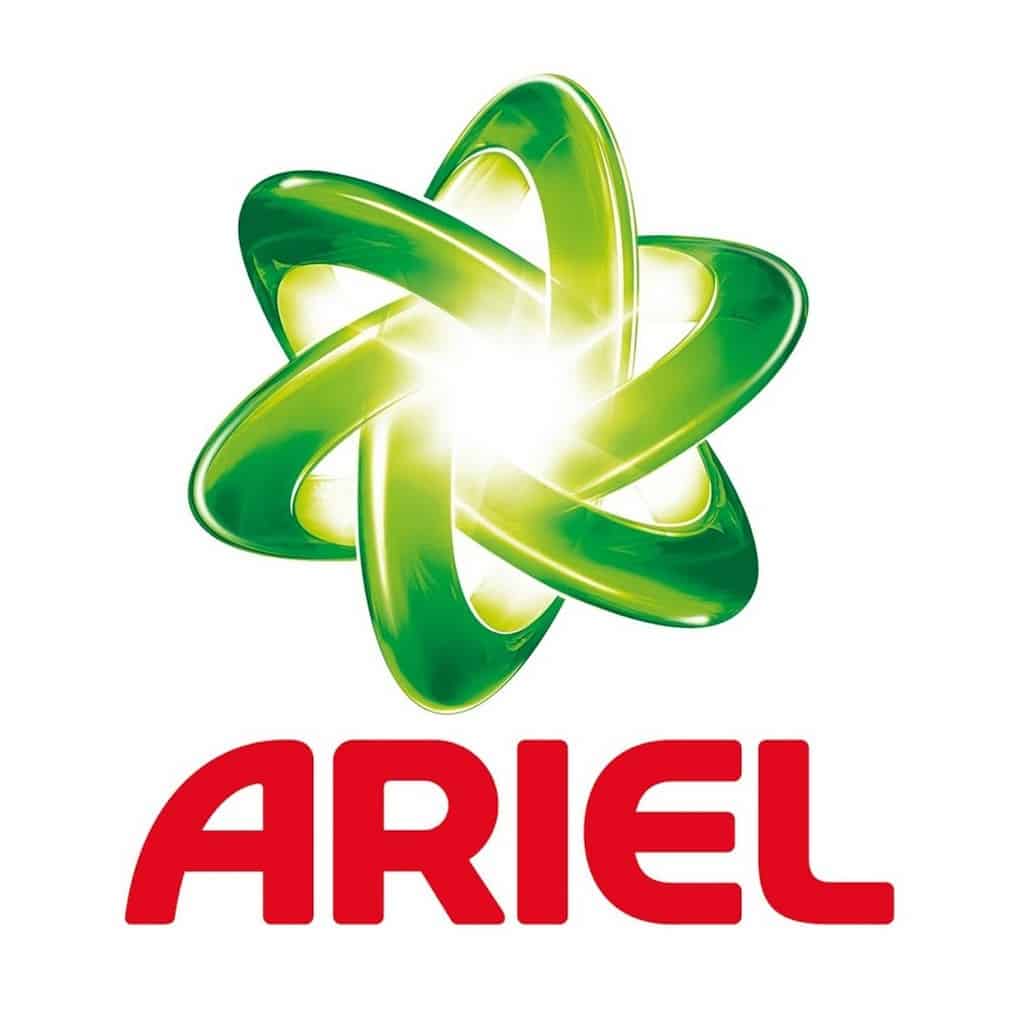 So what do you think is costing the most in terms of GHG emissions?
Note: study done using Belgium in model
E. Saouter, G. Van Hoof. The International Journal of Life Cycle Assessment 7.2 (2002): 103-114.
Life-Cycle Inventory
In the 1990s Procter & Gamble launched a project to perform the LCA of laundry


Analysis showed that:
more than 80% of the energy consumption occurs during the consumer use stage (mainly for heating of the water). 
Air and solid waste follow the same pattern, most of these being associated with the energy generation for the use stage.
More than 98% of the biological oxygen demand, however, is associated with the disposal stage even after accounting for removal during treatment.
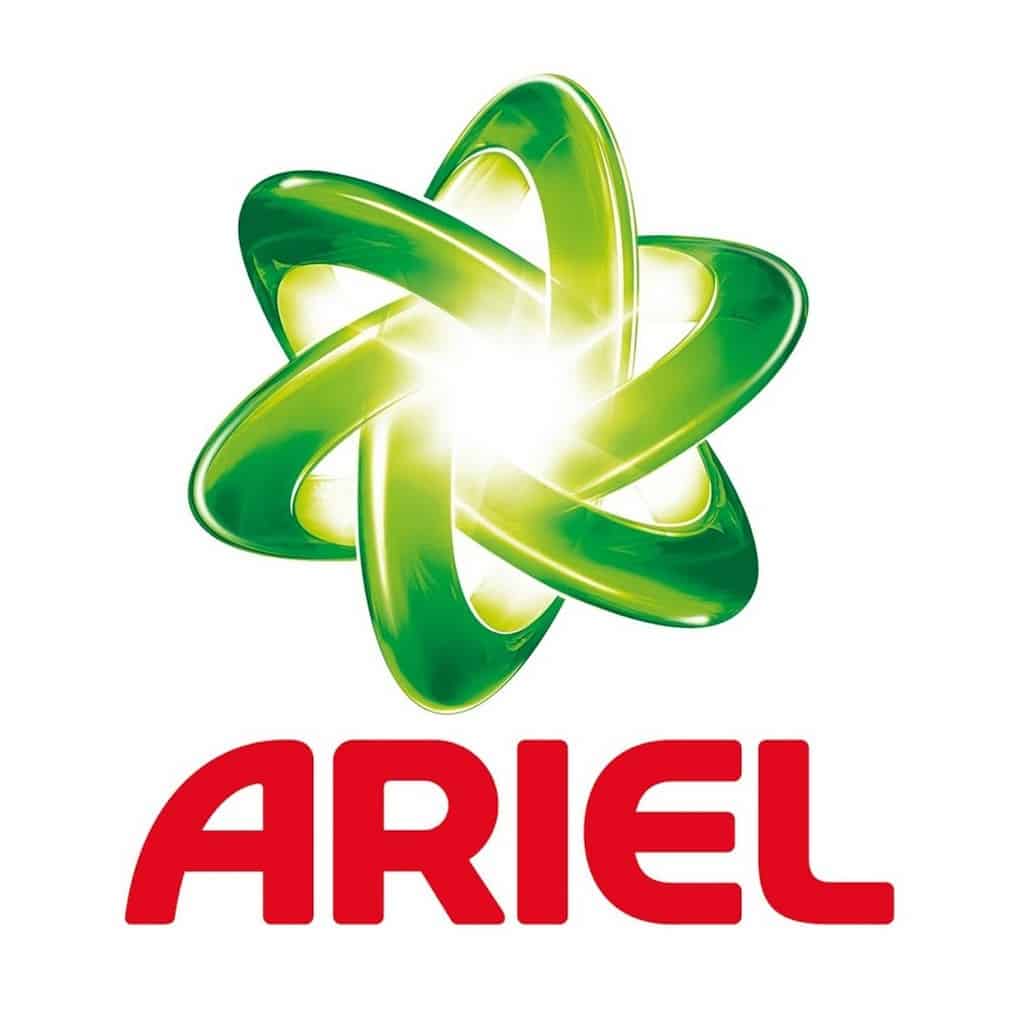 Note: study done using Belgium in model
E. Saouter, G. Van Hoof. The International Journal of Life Cycle Assessment 7.2 (2002): 103-114.
Life-Cycle Inventory
In the 1990s Procter & Gamble launched a project to perform the LCA of laundry


Analysis showed that:
more than 80% of the energy consumption occurs during the consumer use stage (mainly for heating of the water). 
Air and solid waste follow the same pattern, most of these being associated with the energy generation for the use stage.
More than 98% of the biological oxygen demand, however, is associated with the disposal stage even after accounting for removal during treatment.
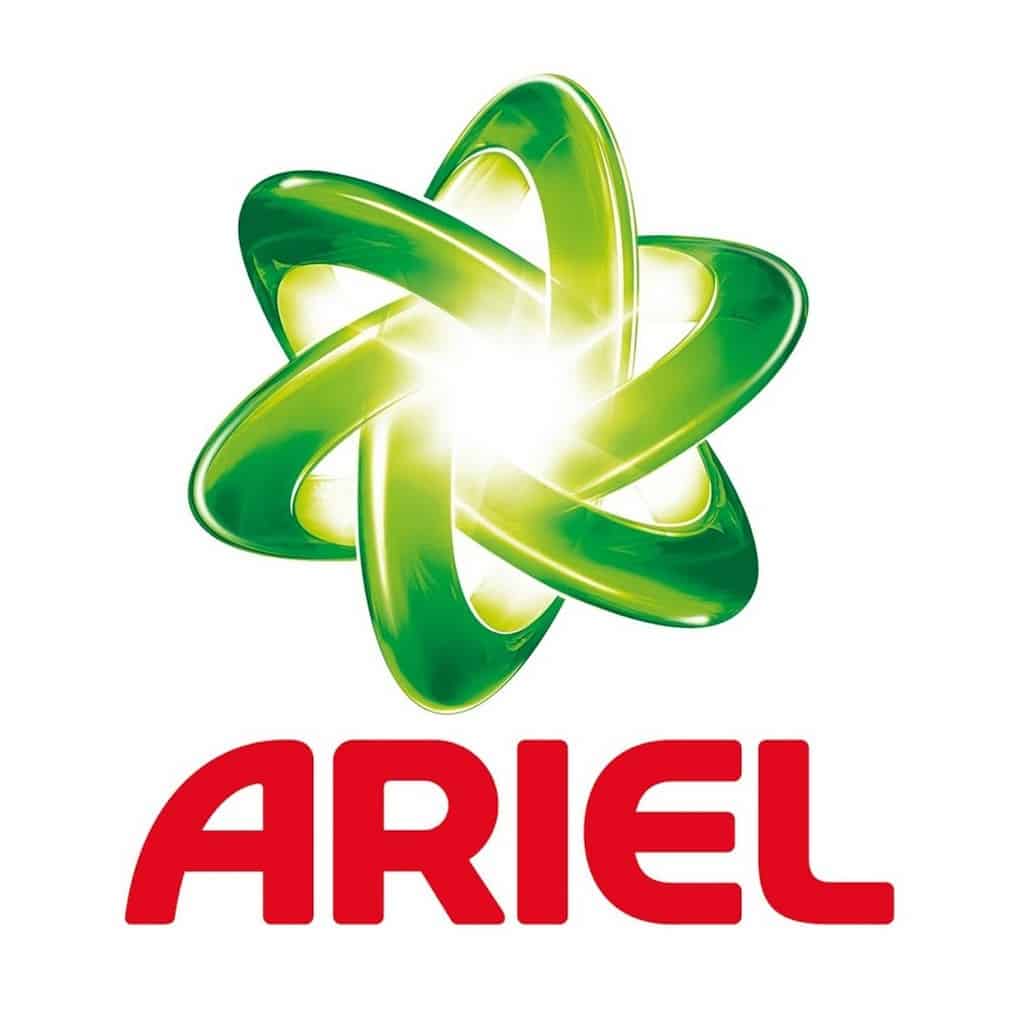 Note: study done using Belgium in model
E. Saouter, G. Van Hoof. The International Journal of Life Cycle Assessment 7.2 (2002): 103-114.
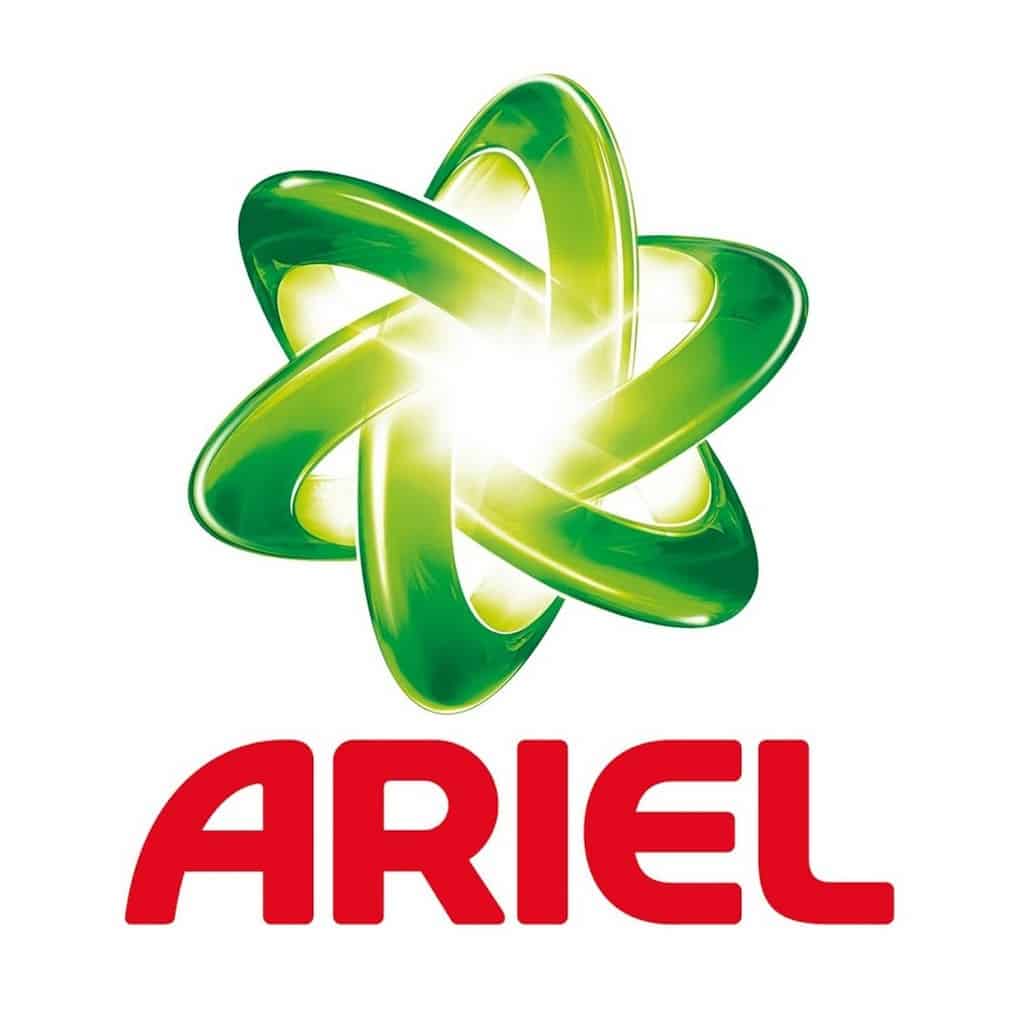 Life-Cycle Inventory
In the 1990s Procter & Gamble launched a project to perform the LCA of laundry


Analysis showed that:
more than 80% of the energy consumption occurs during the consumer use stage (mainly for heating of the water). 
Air and solid waste follow the same pattern, most of these being associated with the energy generation for the use stage.
More than 98% of the biological oxygen demand, however, is associated with the disposal stage even after accounting for removal during treatment.
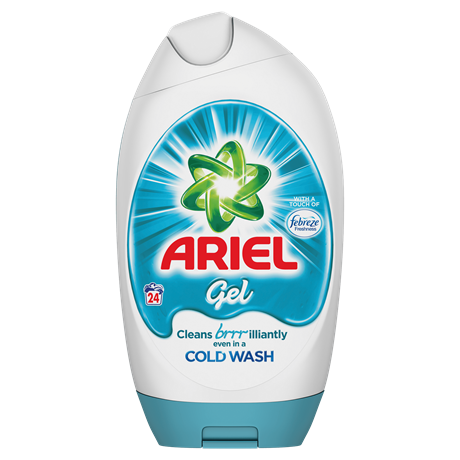 Note: study done using Belgium in model
E. Saouter, G. Van Hoof. The International Journal of Life Cycle Assessment 7.2 (2002): 103-114.
Phase 1: Goal and Scope
Scope follows the goal and provides background information, details methodological choices, and tells how the report will be formatted.
Data requirements
Assumptions
Limitations
Initial data quality requirements
Type of critical review, if any
Type and format of report
Phases 2 and 3: LCI and LCIA
Life Cycle Inventory (LCI) Phase
Data collection 
As much input and output data as possible is collected
Can be presented in report or kept private, if confidentiality agreements warrant
Useful for other researchers that could use that data
Life Cycle Impact Assessment (LCIA) Phase
Conversion of inventory data into environmental impact potentials
Impact categories, indication, and characterization models are chosen
Data are grouped based on potential to cause certain environmental impacts (classification)
Input and output quantities converted to potential impacts based on characterization factors (characterization)

Optional steps: Normalization, grouping, weighting
Phase 4: Interpretation
Continually ongoing during assessment to help guide other phases.
Discussion of inventory analysis and impact assessment results in LCA study.
Can be modeled as conclusions and recommendations to the decision maker.
Should be consistent with and based on goal and scope of the study.
Should reflect the various uncertainties inherent in LCA including:
LCA is based on a relative approach using a functional unit.
Impacts are “potential”.
Example of an LCA
Possible Goal: Is an electric car greener than a combustion engine vehicle?
Possible Scope:
Do analysis on environmental damage and human toxicity.
Output:
Global warming (GWP), 
terrestrial acidification (TAP)
particulate matter formation (PMFP)
 photochemical oxidation formation (POFP)
human toxicity (HTP)
freshwater eco‐toxicity (FETP)
terrestrial eco‐toxicity (TETP)
freshwater eutrophication (FEP)
mineral resource depletion (MDP)
fossil resource depletion (FDP).
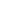 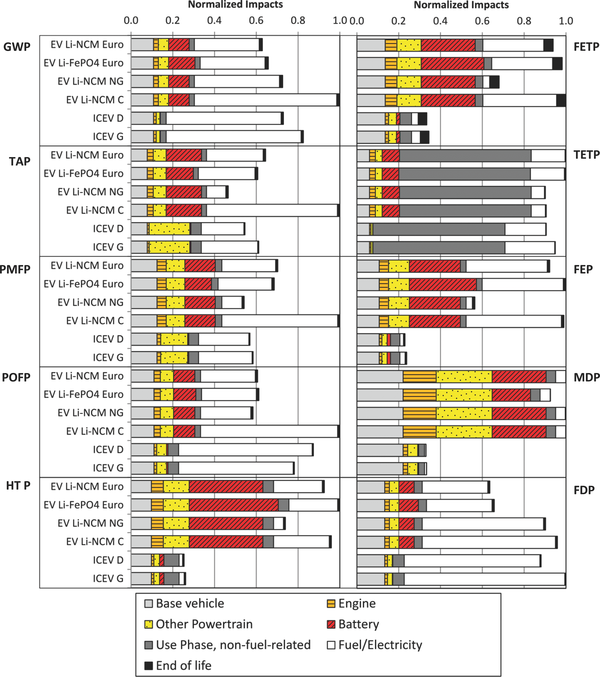 Comparative LCA of Conventional and Electric Vehicles
The study compares 4 electric cars (with different batteries) and 2 conventional cars in terms of environmental impact
ICEV = internal combustion engine vehicle 
EV = electric vehicle
LiNCM = lithium nickel cobalt manganese
LiFePO4 = lithium iron phosphate
PbA = lead acid
GWP: global warming potential, 
TAP: terrestrial acidification (TAP)
PMFP: particulate matter formation (PMFP)
POFP: photochemical oxidation formation (POFP)
HTTP: human toxicity (HTP)
FETP: freshwater eco‐toxicity (FETP)
TETP: terrestrial eco‐toxicity (TETP)
FEP: freshwater eutrophication (FEP)
MDP: mineral resource depletion (MDP)
FDP: fossil resource depletion (FDP).
Journal of Industrial EcologyVolume 17, Issue 1, pages 53-64, 4 OCT 2012 DOI: 10.1111/j.1530-9290.2012.00532.xhttp://onlinelibrary.wiley.com/doi/10.1111/j.1530-9290.2012.00532.x/full#jiec532-fig-0001
[Speaker Notes: Normalized impacts of vehicle production. Results for each impact category have been normalized to the largest total impact. Global warming (GWP), terrestrial acidification (TAP), particulate matter formation (PMFP), photochemical oxidation formation (POFP), human toxicity (HTP), freshwater eco‐toxicity (FETP), terrestrial eco‐toxicity (TETP), freshwater eutrophication (FEP), mineral resource depletion (MDP), fossil resource depletion (FDP), internal combustion engine vehicle (ICEV), electric vehicle (EV), lithium iron phosphate (LiFePO4), lithium nickel cobalt manganese (LiNCM), coal (C), natural gas (NG), European electricity mix (Euro).

IF THIS IMAGE HAS BEEN PROVIDED BY OR IS OWNED BY A THIRD PARTY, AS INDICATED IN THE CAPTION LINE, THEN FURTHER PERMISSION MAY BE NEEDED BEFORE ANY FURTHER USE. PLEASE CONTACT WILEY'S PERMISSIONS DEPARTMENT ON PERMISSIONS@WILEY.COM OR USE THE RIGHTSLINK SERVICE BY CLICKING ON THE 'REQUEST PERMISSIONS' LINK ACCOMPANYING THIS ARTICLE. WILEY OR AUTHOR OWNED IMAGES MAY BE USED FOR NON-COMMERCIAL PURPOSES, SUBJECT TO PROPER CITATION OF THE ARTICLE, AUTHOR, AND PUBLISHER.]
Example results from LCA study
Electric cars powered by the present European electricity mix offer a 10% to 24% decrease in global warming potential relative to conventional diesel/gasoline vehicles

Electric cars exhibit potential for significant increases in human toxicity, freshwater eco‐toxicity, freshwater eutrophication, and metal depletion impacts, largely emanating from the vehicle supply chain (energy consumption, battery replacement)

Recommendation:

Improving the environmental profile of electric cars requires engagement around reducing vehicle production supply chain impacts and promoting clean electricity sources in decision-making regarding electricity infrastructure.
Powers and limitations of LCA
Powers
Limitations
 LCA functions by building and sharing databases: if you know the LCA for the production of for instance styrene, you can use this analysis for the reaction of styrene oxidation, styrene polymerization, etc…

 Allows for true comparison by using concepts such as function unit

 Allows to point at important shortcomings and opportunities in green technologies

 Open to updates based on new science and developing techniques

 Iterative process with continual interpretation.
Some environmental/health issues may be missing: yet more are developed 

LCA is an approximation because of difficulty to capture all aspects of the process, account for variability, etc.

LCA data collected contains uncertainty.

 LCA depends on geographical location, which prevents generalization
Critical Review
Necessary component for comparative studies disclosed to the public.
Verifies process and consistency with principles.
Not an endorsement
Does not verify or validate goals
Can improve credibility of study.
Critical review process is defined in the goal and scope.
Requires external independent chair person and at least two other members.
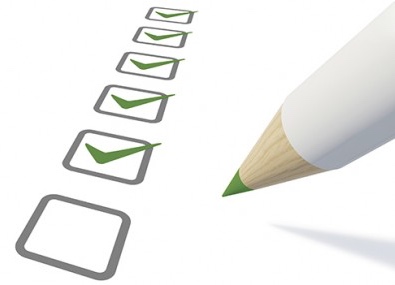 Image: shenandoahchiropractic.com
In-Class Exercise: LCA  and Input-Output
Use the Input-Output (Embodied Energy & Operating Energy) Quick tool to estimate energy resulting from production of product.

Use economic activity to derive estimates of materials and energy resources required for that activity, as well as the resulting environmental emissions.
Online Tool : http://www.eiolca.net
Task: Estimate Embodied energy and emissions associated with manufacturing of an automobile verses a bicycle.

Use the database – look into energy use for 2002.
Total energy TJ/1million $ (scale for 1 car worth $35000).
Look at greenhouse gas emissions.
Compare automobile and a bicycle.
Questions:
How are the inputs similar, how are they different? (consider total energy and categories). 
Discuss the assumptions for the car and bicycle.
Does the result change based on the product lifetime?
Topics Covered
Sustainability – Myths and Facts
Society, Economy, and the Environment
Business and Sustainability
Applying Green Chemistry to Management
Different Models of Sustainability
Case Study: The Interface Company
Green Washing
Life-Cycle Assessment
Sponsored by Yale-UNIDO Initiative
QUESTIONS?
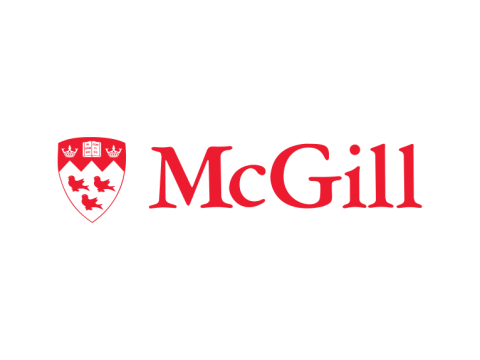 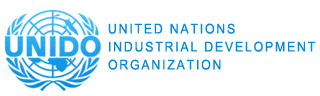 CENTER for GREEN CHEMISTRY
and GREEN ENGINEERING at YALE
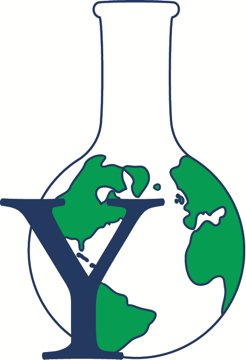 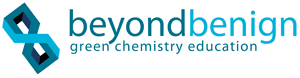